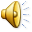 ПРЕЗЕНТАЦИЯ ДЕТСКОГО БРАУЗЕРА«ГОГУЛЬ»выполнила :Бурчалова Э.В.
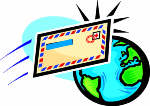 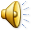 Детский браузер «Гогуль»-безопасный интернет для детей
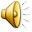 «Гогуль»-первый российский            детский браузер
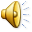 «Гогуль»-интересный интернет                   для ребенка
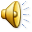 «Гогуль»-детский браузер
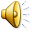 Доступен и интересен для детей
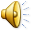 Лёгок в добавлении детских сайтов
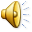 Любимые сайты в «Гогуле»
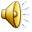 Игры, развлечения, ребусы на          английском языке
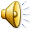 KIDO’Z- детский интернет
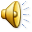 Интересные сайты в KIDO’Z
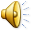 Все лучшее в «Гогуле» для детей
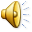 Вперед, малыш, с новым            браузером «Гогуль»!